Dvodimenzionalno polje
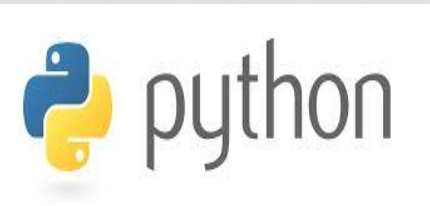 Dvodimenzionalno polje
Dvodimenzionalno polje se može predočiti tablicom s zadanim brojem redaka i stupaca.  
Položaj člana unutar dvodimenzionalnog polja  označen je sa dva cjelobrojna indeksa.  
Prvi indeks određuje redak, a drugi stupac
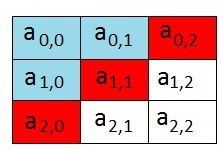 Indeksi retka i stupca
Element matrice
Deklaracija
Naziv polja
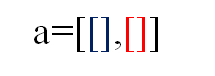 Redak
Stupac
Deklaracija
Prve zagrade označavaju broj retka, a druge broj stupca. 
Raspored elemenata unutar matrice određen je indeksima koji započinju sa a0,0, a završavaju sa ai,j 
što u prijevodu znači da krajnji indeksi matrice završavaju s korisnikovim odabirom stupca i retka
Primjer matrice
Zadatak 1
Napraviti fiksni unos stupaca i redaka
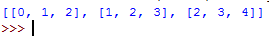 Zadatak 1
Zadatak 2
Napraviti unos redaka i stupaca matrice preko tipkovnice.
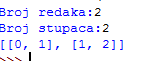 Zadatak 2
Zadatak 3
Omogućiti tipkovnički unos redaka i stupaca te elemenata matrice.
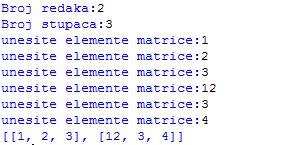 Zadatak 3
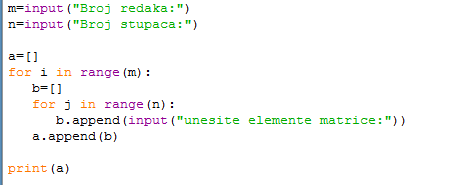 Zadatak 4
Pomnožiti svaki element matrice s brojem 3
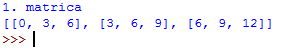 Zadatak 4
Zadatak 5
Kreirati dvije matrice s fiksnim elementima i zbrojiti ih.
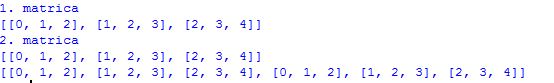 Zadatak 5
Zadatak 6
Preko tipkovnice unesite množitelj matrice s fiksno određenim elementima.
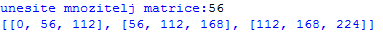 Zadatak 6
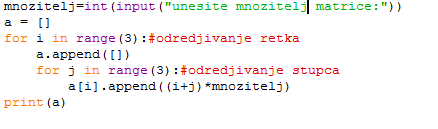 Zadatak 7
U matrici fiksnih redaka i sutpaca te automatskog unosa elemenata pomnožite redak i stupac
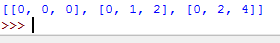 Zadatak 7